ACCESO
CICLOS FORMATIVOS DE  GRADO SUPERIOR
JORNADAS DE ORIENTACIÓN UNIVERSITARIA Y  PROFESIONAL

GETAFE	2021
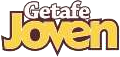 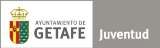 Formación Profesional
¿Qué es?
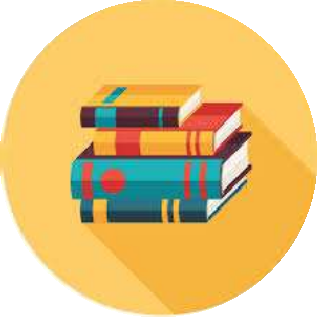 Nivel educativo que prepara al  alumnado para una actividad  profesional

Les capacita para el desempeño  cualificado de las distintas  profesiones
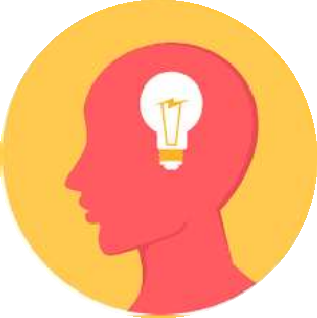 ¿Qué finalidad tiene?
Adquirir COMPETENCIAS que permitan desempeñar un puesto de trabajo
correspondiente a la cualificación o cualificaciones objeto de los estudios realizados.
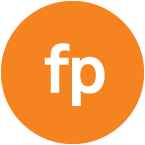 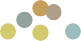 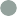 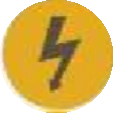 Actitudes

Habilidades
Destrezas  Conocimiento
s
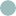 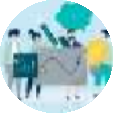 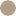 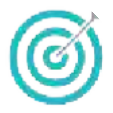 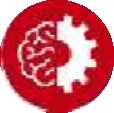 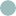 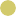 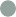 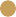 ¿Cómo se estructura?
Formación Profesional Básica, Ciclos  Formativos de Grado Medio y Grado Superior
Programas de	Especialización
Tipos
Organización modular, constituida por áreas  de conocimiento teórico-prácticas en función  de los diversos campos profesionales
Áreas
Incluye formación práctica obligatoria en
centros de trabajo
Práctica
¿Cuánto duran?
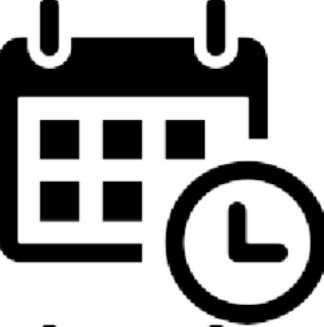 2.000 Horas
Teoría y  práctica
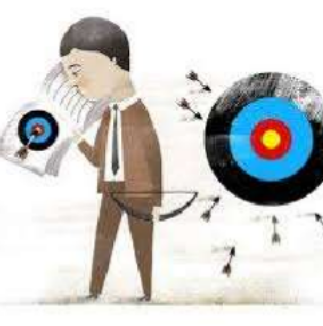 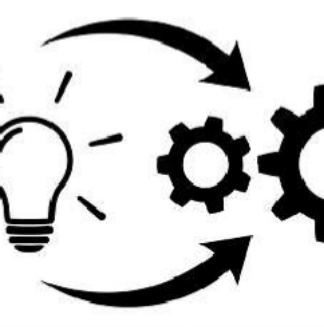 370 Horas  prácticas
Requisitos de admisión GS
Título de Bachiller o equivalente
Título de Técnico Superior  Título Técnico (LOMCE)  Título Universitario
Pruebas de Acceso
A.C.F.G.S
A la Universidad para mayores de 25 años
Prueba de Acceso CFGS
Requisitos:	Ser mayor de 19 años o cumplirlos	en 2021
Dos partes:
Parte Común: Lengua y Literatura, Matemáticas, Ingles
Parte Específica:
Opción Humanidades y Ciencias Sociales: Economía y
Geografía
Opción Ciencias: Biología y Química
Opción Tecnología: Dibujo Técnico y Física
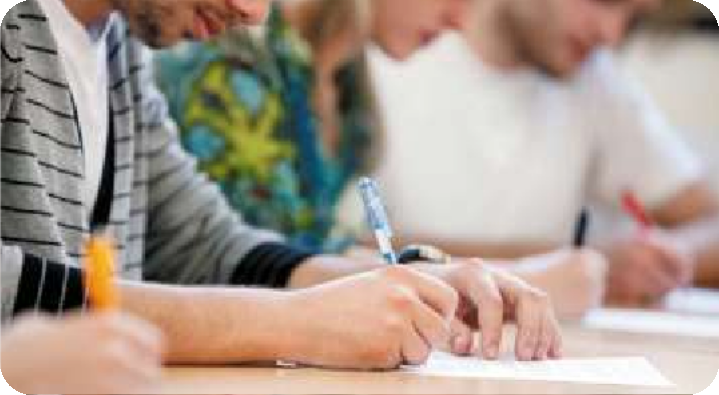 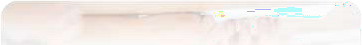 Plazos de Pruebas de Acceso 2021
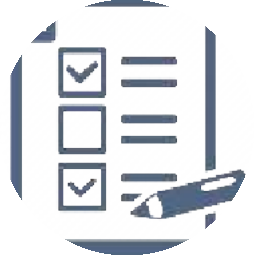 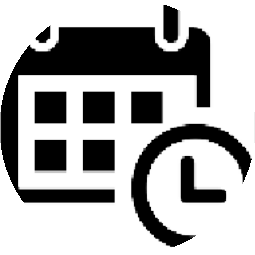 Examen
12	Y 13	de mayo
Inscripción del 11  al 29 de enero
¿Dónde se imparten?
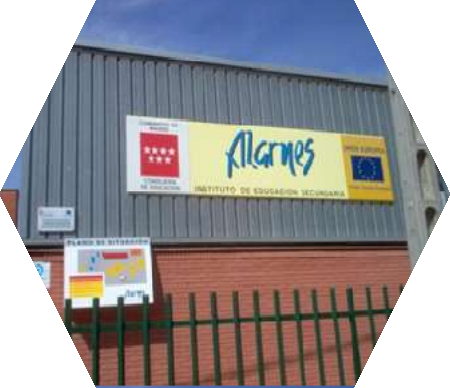 IES

Centros
concertados


Centros
Privados
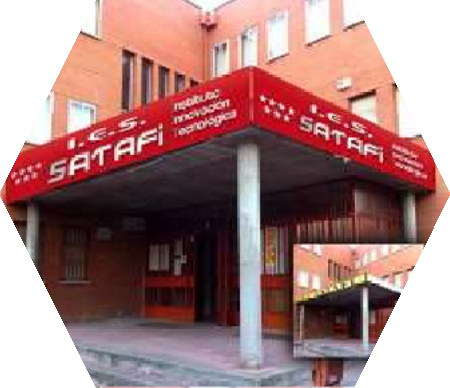 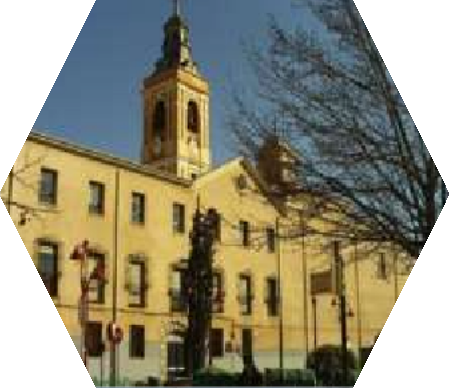 ¿Cuándo se solicita la plaza en los
I.E.S.	y Centros Concertados?

Del 5 al 12 de julio.


¿Y en los centros privados?
A partir de febrero-marzo

-Hay una segunda fase.
-Al final del proceso se  publican las plazas sobrantes.
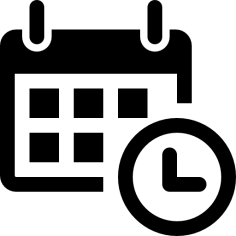 Porcentaje de Reserva de Plazas en CFGS  2020 en régimen presencial
Prueba de
acceso 15%
Título de  Bachiller  55%
Título de  Técnico  30%
5% Discapacidad mayor o igual al 33%  5% Deportistas alto nivel o rendimiento
CRITERIO
PUNTOS
PRIORIDA  D DE  ADMISION  ACCESO  DIRECTO
Nota del expediente académico
Igual o superior a 9
12
Igual o superior a 8 y menor que 9
11
Igual o superior a 7 y menor que 8
10
Igual o superior a 6 y menor que 7
8
Igual o superior a 5 y menor que 6
6
Modalidad vinculada al ciclo
5
Acceso desde  Bachillerato-  Criterios de  Prioridad
Haber estudiado en centros de la Comunidad
de Madrid
12
Haber titulado después 2008	6

En caso de empate, haber cursado materias de modalidad  asociadas
Solicitud de Admisión
Privados
IES y concertados
Una única
IES y concertados
En todos los  que se desee
Solicitud en
cada centro
Se podrá  solicitar  otros ciclos y  otros centros  pero en el  mismo  impreso.
solicitud en el  centro al que  se desee  acceder en  primera  opción.
Centros  públicos y  Concertados
La cumplimentación de la solicitud se podrá  realizar en el enlace que habilitará la  Consejería de Educación
Formación presencial
Se caracteriza por
la asistencia a clases  diarias en el centro  educativo, ya sea en  turno de mañana o  turno de tarde.

Se imparten módulos  profesionales  repartidos en dos  cursos académicos.
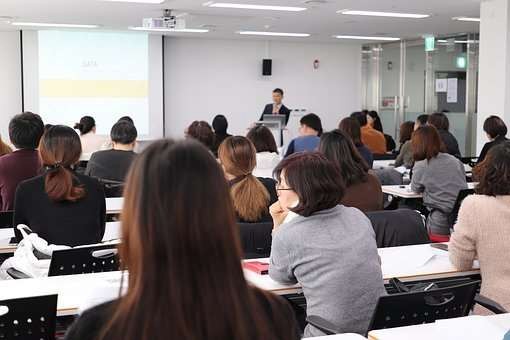 ¿Qué oferta hay?
78 Títulos de Grado Superior
Dobles titulaciones
Tres cursos académicos
Administración y  Finanzas/ Asistencia  a la Dirección
Desarrollo de  Aplicaciones  Multiplataforma/  Desarrollo de  Aplicaciones Web
Proyectos de Edificación/  Proyectos de Obra Civil
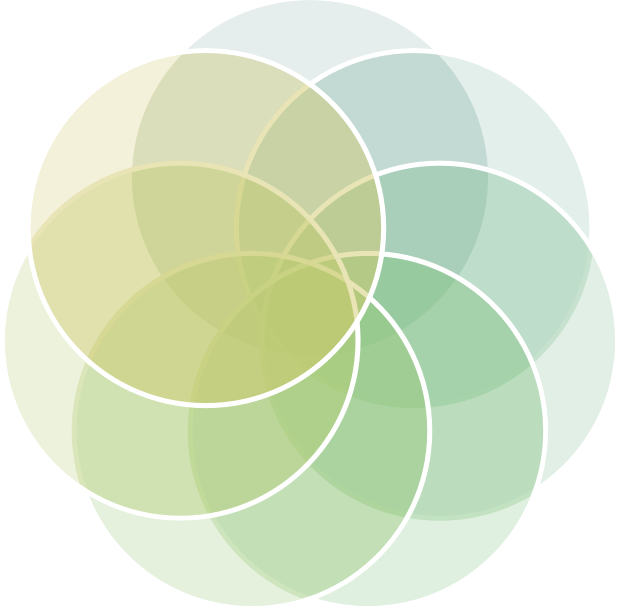 Agencias de Viaje y  Gestión de  Eventos/Guía  Información y  Asistencias  Turísticas
Dirección Servicios  de  Restauración/Dire  cción de Cocina
Gestión Alojamientos  Turísticos/Guía  Información y  Asistencias Turísticas
Dirección Servicios de  Restauración /Gestión  Alojamientos  Turísticos
CFGS Bilingües
En la FP Bilingüe se imparten al menos dos módulos  profesionales en una lengua extranjera.
Se busca alcanzar las competencias propias del nivel de  Formación Profesional y del perfil profesional y además  competencias lingüísticas:
Qué  son?
Generales de admisión
Competencia lingüística (Mínimo B1- Nivel
intermedio de las EOI- o nota de inglés 2º Bachiller)
Requisit  os
Baremo de puntos: C1-C2 = 22 puntos; B2 = 17
puntos; B1 = 12 puntos.
Inglés 2º Bachiller: 10 =12 puntos; 9 = 10 puntos;
8= 8 puntos; 7 = 6 puntos; menos de 7 = 2 puntos.
Generalmente finales de junio.
En 2020, del 1 al 11 de septiembre..
Plazos
Los
alumnos	que	participen	en	este	proceso	de
admisión	podrán	hacerlo	simultáneamente	en	el  proceso de admisión a CFGS presenciales
Oferta de Títulos FP Bilingüe
Asistencia a la Dirección
Administración y Finanzas
Agencias de Viajes y Gestión de Eventos
Guía, Información y Asistencia Turística
Desarrollo Aplicaciones web
Desarrollo de Aplicaciones multiplataforma
Sistemas de Telecomunicaciones e
Informáticos
Comercio internacional
Mantenimiento electrónico
Formación Profesional Dual
Modelo formativo que combina los contenidos teóricos en los centros educativos  con los contenidos prácticos en las empresas, adecúa la formación al mercado  de trabajo, mejora la calidad de la formación que reciben los alumnos e  incrementa la inserción laboral y la empleabilidad de los titulados
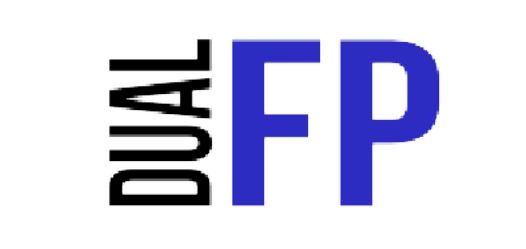 Acceso- además de requisitos generales + superar un
proceso de selección de la empresa colaboradora.
Horario escolar en el  centro educativo y  jornada completa en la  empresa
Ciclos de más de 15
Familias Profesionales
5.400 alumnos/as  matriculados en FP Dual.
36 Títulos diferentes.
Centros públicos y  privados
Beca: 300€/mes mínimo  en el tiempo en empresa  (alta en régimen de la  Seguridad Social)
http://www.comunidad.madrid/servicios/educacion/admision-formacion-profesional
Ciclos en Formación Profesional
dual
Administración de Sistemas Informáticos en Red
Administración y Finanzas
Agencias de Viajes y Gestión de Eventos + Guía,
Información y Asistencias Turísticas
Acondicionamiento Físico
Enseñanza y Animación Deportiva
Animación sociocultural y turística
Asistencia a la Dirección
Automoción
Comercio Internacional
Construcciones Metálicas
Desarrollo de Aplicaciones Multiplataforma
Desarrollo Aplicaciones Informáticas
Desarrollo de Aplicaciones Multiplataforma +
Desarrollo de Aplicaciones Web
Dirección de Cocina
Dirección de Cocina + Dirección de
Servicios de Restauración
Educación Infantil
Estética Integral y Bienestar
Electromedicína Clínica
Gestión de Ventas y Espacios Comerciales
Gestión del Agua
Gestión de Alojamientos Turísticos
Gestión de Alojamientos Turísticos + Guía,
Información y Asistencia Turística
Gestión de Alojamientos Turísticos + Dirección  de Servicios de Restauración
Imagen para el Diagnóstico y Medicina Nuclear
Laboratorio de Análisis y Control de Calidad
Laboratorio clínico y biomédico
Mantenimiento Aeromecánico Aviones de  Turbina
Mantenimiento Electrónico
Marketing y Publicidad
Mecatrónica Industrial
Patronaje y Moda
Prevención de Riesgos Profesionales
Procesos de Calidad en Industria Alimentaria
Química Industrial
Sistemas Electrotécnicos y Automatizados
Transporte y Logística
Ciclos Formativos a distancia
Dirigida a mayores de	dieciocho años o que los cumplan en el año
natural en el que se inicie la formación
Los aspirantes a presentarán una única solicitud, en 2020  del 24  al 30 de septiembre, en uno de los centros. El modelo de  solicitud será facilitado por los centros.
Prioridad los que tengan residencia en la Comunidad de Madrid.


Una vez aplicado este criterio de prioridad se aplicará el
siguiente orden:
Trabajadores o becarios con experiencia laboral acreditada,  vinculada al ciclo formativo que deseen cursar, según criterio de  mayor a menor tiempo de desempeño de la actividad.
Trabajadores o becarios con experiencia laboral acreditada no  relacionada con el ciclo formativo que deseen cursar, según  criterio de mayor a menor tiempo de desempeño de la actividad.
Trabajadores o becarios sin experiencia laboral
Ciclos Formativos a distancia
Administración y finanzas
Asistencia a la Dirección
Agencias de viajes y gestión de eventos
Audiología Protésica
Desarrollo de aplicaciones multiplataforma
Desarrollo de aplicaciones web
Educación infantil
Gestión de ventas y espacios comerciales
Marketing	y Publicidad
Transporte y Logística
Prevención de riesgos profesionales
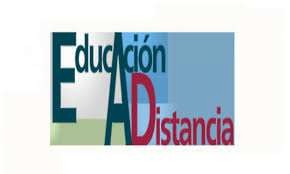 Programas de Especialización
Son una formación  complementaria de carácter  especializado en el sector  productivo al que se vincule.

Se podrá acceder desde uno o  varios de los ciclos formativos  autorizados.

Tiene estructura modular, y un  carácter eminentemente  práctico
Período de admisión:
1 de febrero a 9 de  febrero de 2021, ambos  inclusive
BIG DATA
Administración Sistemas
Informáticos en Red
Desarrollo de Aplicaciones
Multiplataforma
Sistemas de Telecomunicación e  Informáticos
Automatización y Robótica  Industrial
Mecatrónica Industrial

IES Clara de Rey
Ciclos Formativos de Régimen  Especial
Enseñanzas Artes plásticas y
diseño
(2A5rtetsítulos diferentes)
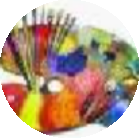 Diseño  de  interiores
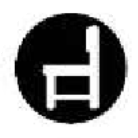 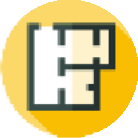 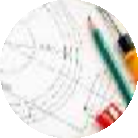 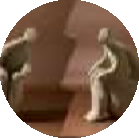 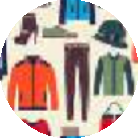 Gráfico  industrial
aplicadas a  la  escultura
Indumentari  a
Mobiliario
Enseñanzas deportivas
(18 especialidades)
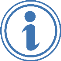 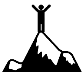 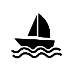 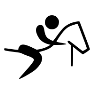 Esgrima
Balonmano
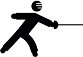 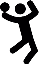 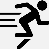 Vela
Hípica
Atletismo
Montaña y  escalada
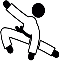 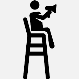 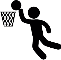 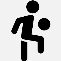 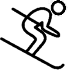 Fútbol
Judo
Baloncesto
Salvamento  y socorrismo
Deportes de  invierno
ENSEÑANZAS ARTÍSTICAS Y DEPORTIVAS  CICLOS FORMATIVOS DEPORTES
Técnico Deportivo Superior en Atletismo.  Técnico Deportivo Superior en Baloncesto.  Técnico Deportivo Superior en Balonmano
Técnico Deportivo Superior en Buceo Deportivo con Escafandra  Autónoma.
Técnico Deportivo Superior en Esgrima  Técnico Deportivo Superior en Esquí Alpino.  Técnico Deportivo Superior en Esquí de Fondo
Técnico Deportivo Superior en Snowboard.  Técnico Deportivo Superior en Alta Montaña.
Técnico Deportivo Superior en Escalada.  Técnico Deportivo Superior en Esquí de Montaña  Técnico Deportivo Superior en Fútbol.
Técnico Deportivo Superior en Fútbol Sala.  Técnico Deportivo Superior en Hípica.
Técnico Superior Deportivo en Judo y Defensa Personal.  Técnico Deportivo Superior en Salvamento y Socorrismo.  Técnico Deportivo Superior en Vela Ligera con Aparejo Fijo.
Técnico Deportivo Superior en Vela Ligera con Aparejo Libre.
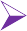 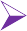 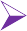 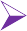 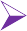 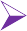 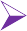 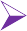 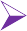 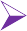 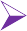 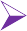 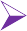 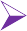 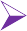 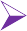 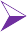 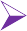 CICLOESnsFeOñRaMnAzTaIsVOarStísDtiEcaAsRyTEdSepPoLrÁtiSvTaIsCAS Y  DISEÑO
Artes Aplicadas a la Indumentaria	•	Diseño Industrial
Estilismo de Indumentaria  Modelismo de Indumentaria
Artes Aplicadas al Libro
Grabado y Técnicas de Estampación
Artes Aplicadas al Muro
Artes Aplicadas al Muro
Mobiliario
Modelismo y Maquetismo
Modelismo Industrial
Escultura
Técnicas Escultóricas
Técnicas Escultóricas en Madera  Técnicas Escultóricas en Metal  Técnicas Escultóricas en Piedra  Escultura aplicada al Espectáculo  Fundición Artística
Esmaltes Artísticos
Esmalte Artístico al Fuego sobre Metales
Joyería de Arte
Joyería Artística
Orfebrería y Platería Artísticas
Cerámica Artística
Cerámica Artística
Modelismo y Matricería Cerámica  Recubrimientos Cerámicos
Comunicación Gráfica y Audiovisual
Fotografía  Gráfica Impresa  Ilustración
Diseño de Interiores  Arquitectura Efímera  Escaparatismo
Proyectos y Dirección de Obras de Decoración
Enseñanzas  Artísticas  Superiores
Conservación y  restauración de  bienes culturales
Arte Dramático
Danza
Diseño
Música
Especialidades: Especialidades:
Especialidades:
-Pedagogía de la  Danza
-Coreografía e
interpretación
Especialidades
:
-Composición
-Dirección
-Interpretación
-Musicología
-Pedagogía
Especialidades:
-Diseño gráfico
-Diseño de
interiores,
-Diseño de Moda
-Diseño del
Producto
-Interpretación,
-Dirección  escénica y  Dramaturgia,
-Escenografía
-Pintura
-Bienes  arqueológicos
-Documentos  Gráficos
-Escultura
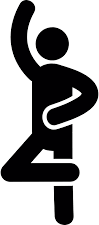 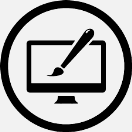 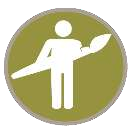 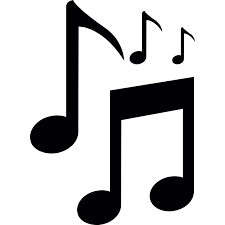 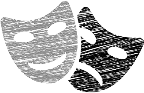 ¿Qué titulaciones imparten los  CFGS?
TÉCNICO	SUPERIOR
Acceso al empleo
Acceso a la Universidad
Convalidaciones entre ciclos y carreras

NOTA DE ADMISIÓN =	NMC + a*m1 + b*m2

NMC: Nota media de Ciclo Formativo de G.S.
M1 y M2: Calificaciones de las materias superadas en la parte opcional  que proporcionen mejor nota de admisión.
a y b: parámetros de ponderación.
¿Cuánto cuesta?
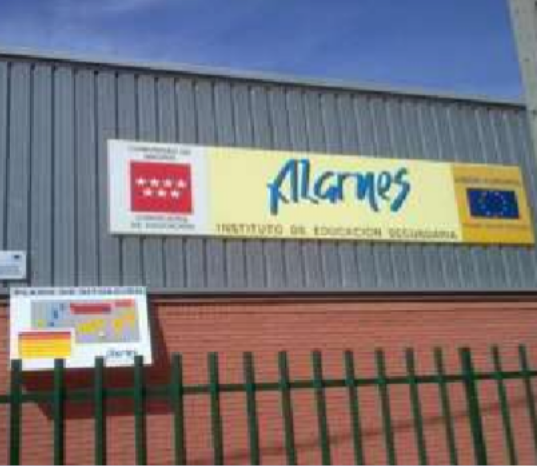 IES-CONCERTADOS
400€	curso
CENTROS PRIVADOS
350 mínimo €	mes
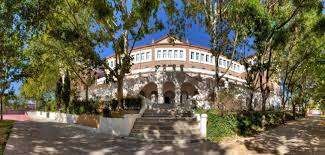 Económicos- No superar el umbral  que marca el Ministerio
Becas del  Ministerio  de  Educación
Académicos- mínimo 5 en 2º
Bachiller
No estar en posesión o no reunir los  requisitos legales para la obtención de  un título del mismo o superior nivel al  correspondiente al de los estudios para  los que se solicita la beca.

Plazo hasta final del proceso de  inscripción

Beca básica 200 €
Dotación: cuantía fija asociada a la renta 1.700 €  Cuantía fija de residencia en el curso 1.600 €  Cuantía fija asociada excelencia (50-125 € )  Cuantía variable en función de la renta familiar
Becas  específicas  de la  Comunidad  de Madrid  para Grado  Superior
Plazos	2020:
Un plazo único de presentación, desde el 13 agosto al
14 septiembre 2020, ambos inclusive.
REQUISITOS
Estar matriculado o tener reserva de  plaza (con modalidad presencial) en un  centro autorizado de FP de la  Comunidad de Madrid
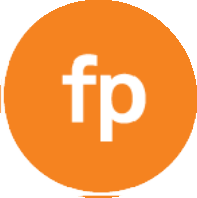 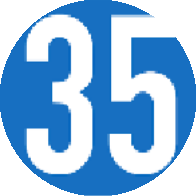 No superar los 35 años de edad
No superar el límite de renta per cápita
familiar de 20.000 €
Dotación según renta entre 2,000 -2.600€  Renta mínima hasta 3.200€ 1º curso
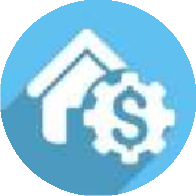 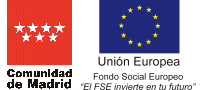 Dotación:  2.800 € curso  La dotación
nunca será
superior al  coste del  centro
No estar incurso en  alguna de las  circunstancias  previstas en el  artículo 13 de la Ley  38/2003, de 17 de  noviembre, General  de Subvenciones.
Plazo 2020:
del 30 de
septiembre
Al 21 octubre
Ser  beneficiario  del programa  de Garantía  Juvenil
Tener  entre 16
y 30
años
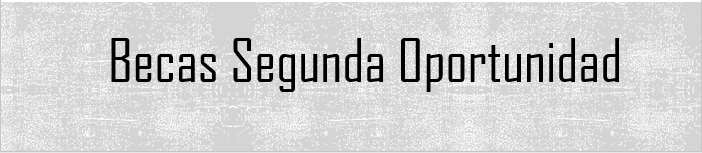 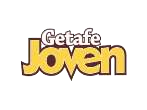 Datos	2017-18 Comunidad de Madrid
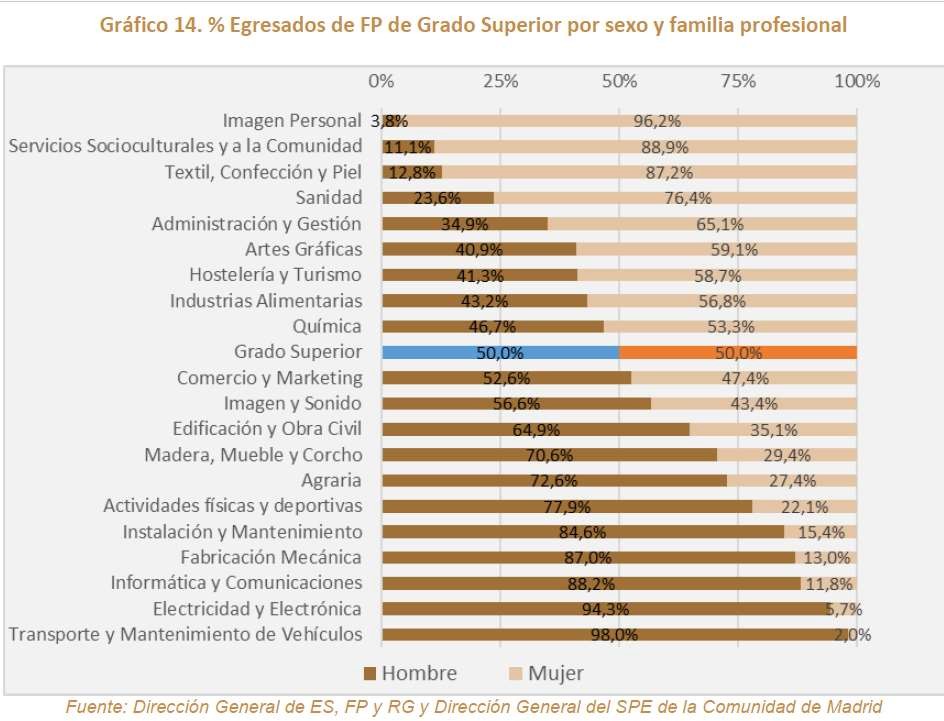 Datos 2017-18	Comunidad de Madrid
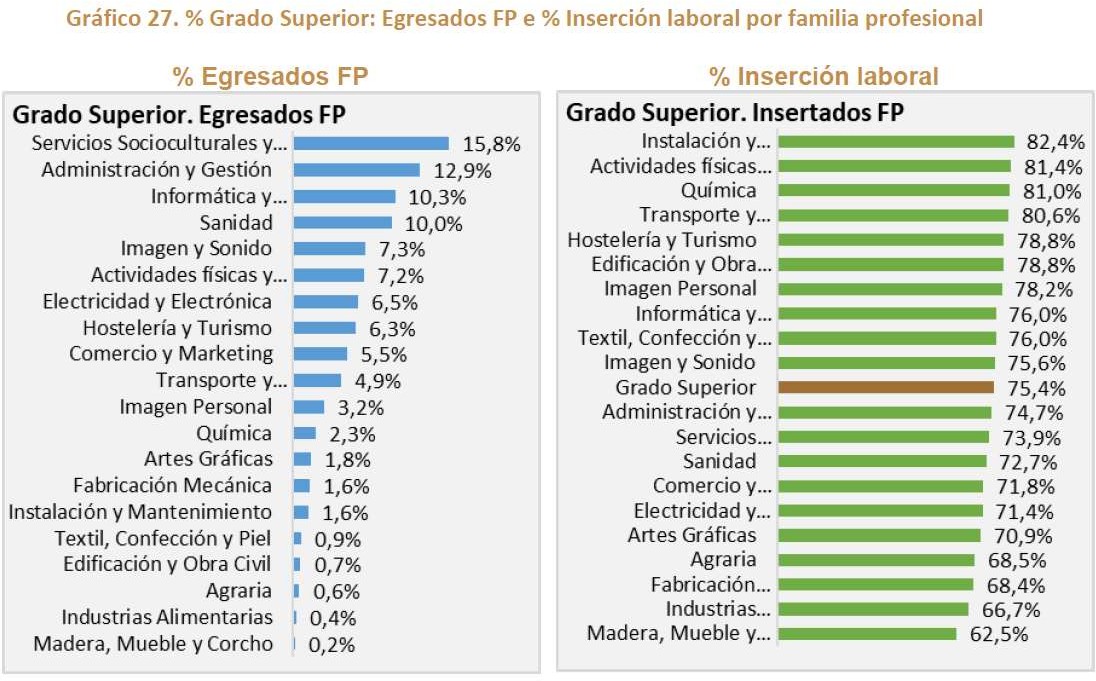 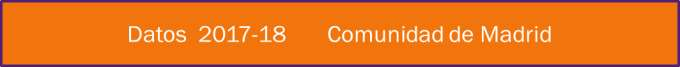 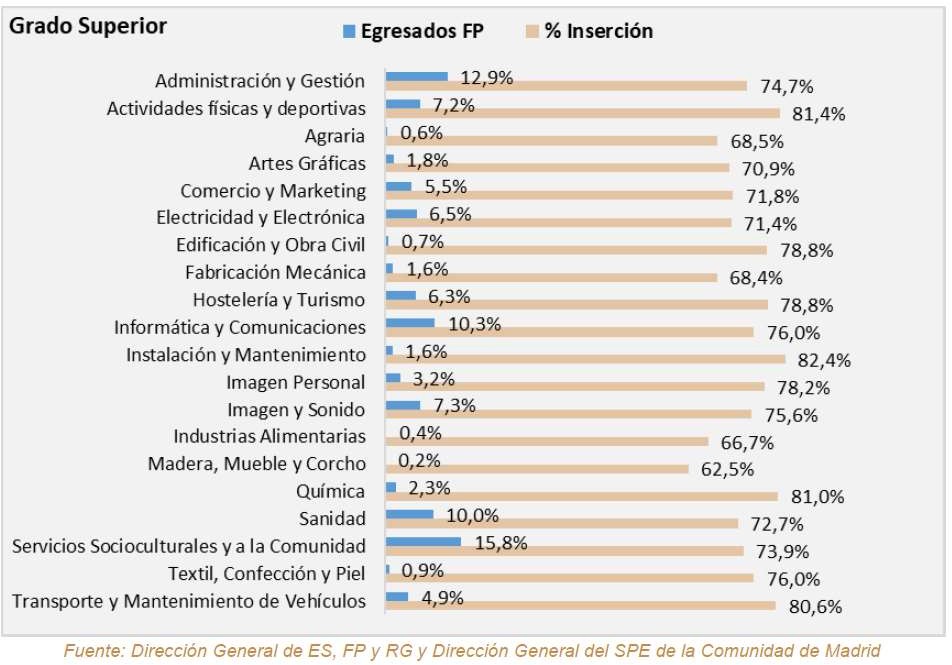 Familias profesionales por idoneidad de contrato
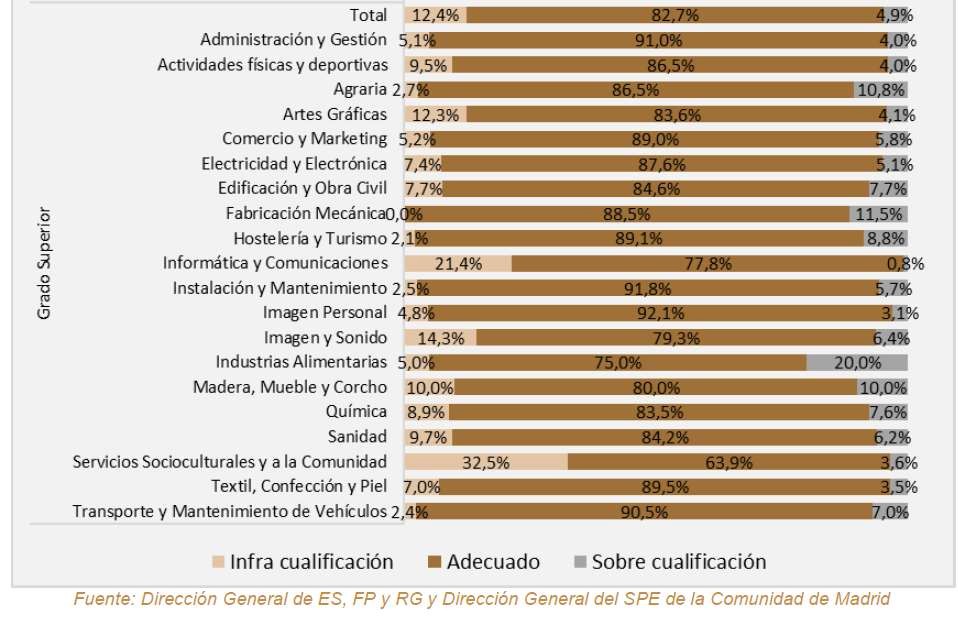 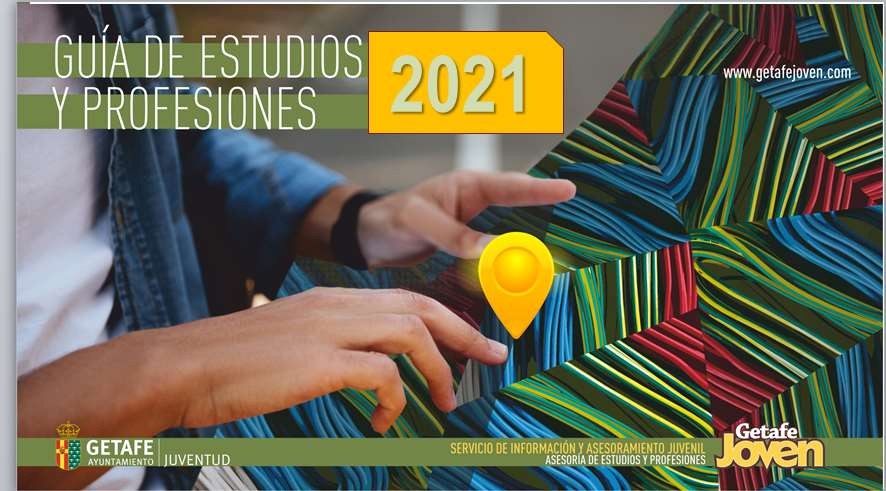 SIAJ  ASESORÍA DE ESTUDIOS
www.getafejoven.com